حلوى الموز مع العسل
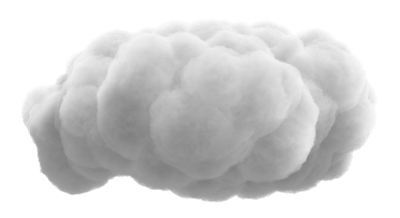 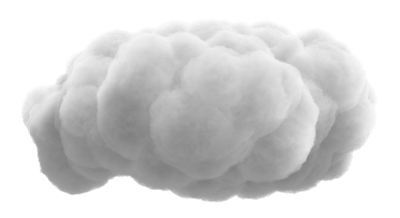 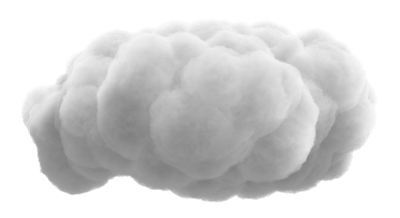 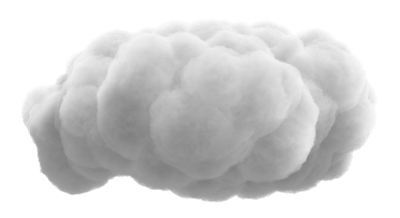 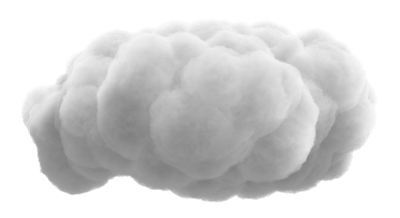 حلوى الموز مع العسل
لم  تعتبر الحلويات من الأطباق المفضلة لدينا ؟
الوحدة
5
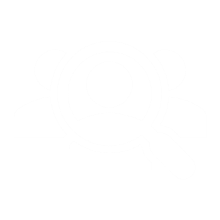 تعتبر الحلويات من الأطباق المفضلة لدينا لأن مذاقها حلو
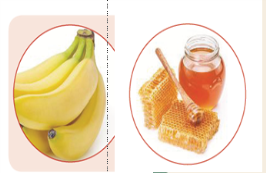 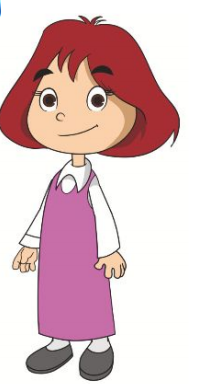 غذائي
حلوى الموز مع العسل
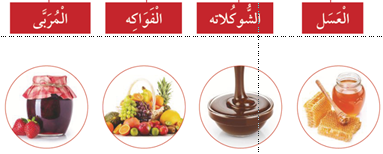 الأطعمة الحلوة المذاق :
الوحدة
5
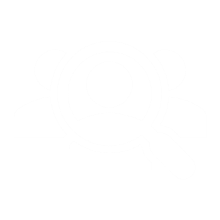 أتناول الأطعمة الحلوة المذاق مثل :
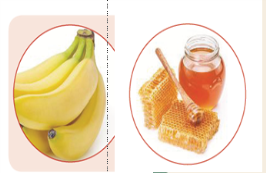 غذائي
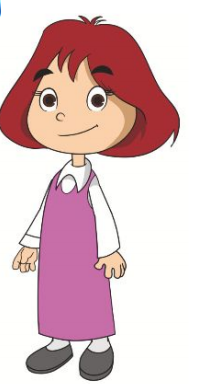 حلوى الموز مع العسل
اقترحي وأصنافاً من الحلوى يمكن إعدادها باستخدام مكونين او أكثر من المكونات ( العسل ، الشوكولاته، الفواكه )
نشاط 1
الوحدة
5
نغمس الفواكه بالشوكولاته المذابة  , خطوات العمل :
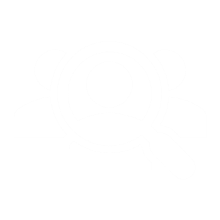 اقطعي
1
2
3
4
5
6
أدخلي العود
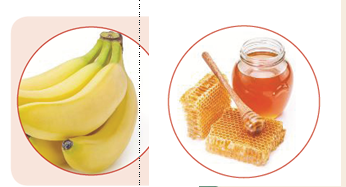 قشري
غذائي
حلوى الموز مع العسل
ادهني بالعسل
زينّي
قدّمي بعد التزيين
نشاط ٢
بالتعاون مع زميلاتك و معلمتك طبّقي خطوات إعداد الطبق السابق مستبدلة بالعسل و الموز مكونات أخرى
الوحدة
5
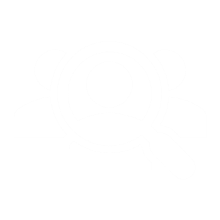 أحضر قطعة فراولة
1
2
3
4
5
5
أنزع منها الجزء الأخضر
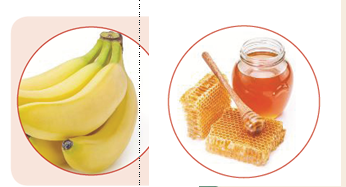 أدخل بها عوداً
غذائي
حلوى الموز مع العسل
أغمسها في الشوكولاته المذابة
أزينها ، ثم أقدمها
العسل :
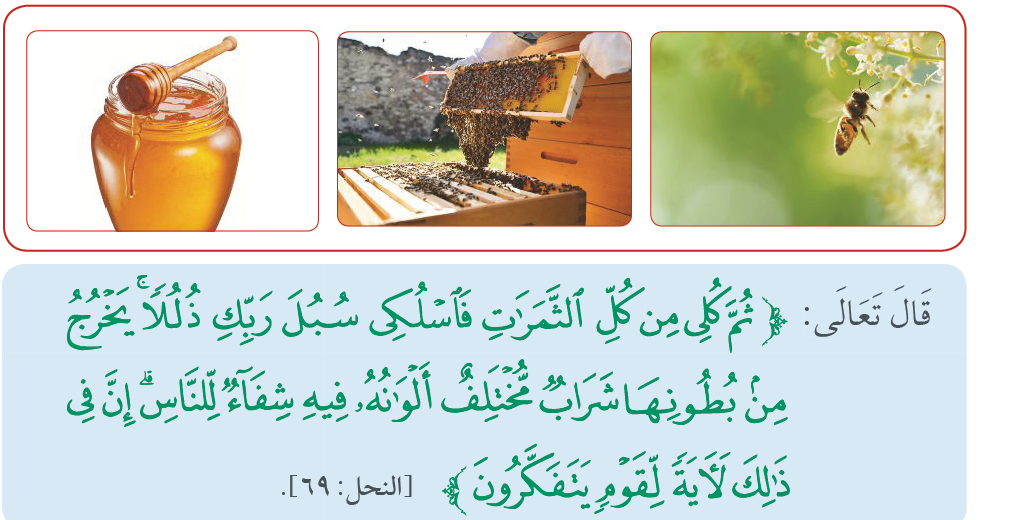 الوحدة
5
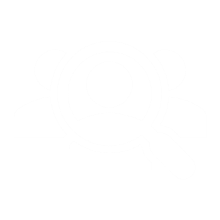 أنا أعرف كيف يصنع النحل العسل :
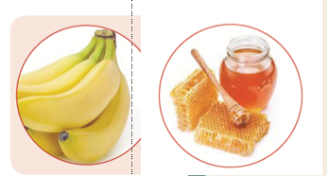 غذائي
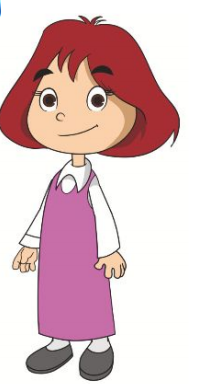 حلوى الموز مع العسل
تجدنا  في جوجل
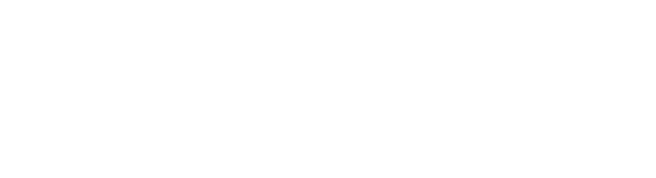 صغيرتي عليك بتناول العسل
الوحدة
5
أتناول العسل لفوائده العديدة ، منها إمداده الجسم بالطاقة و الحيوية . كما أنه يحتوي على الكثير من الفيتامينات
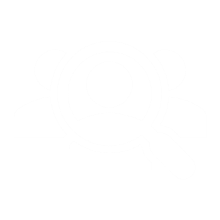 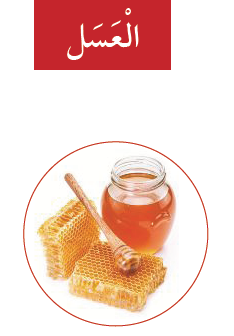 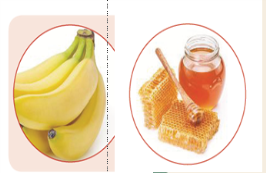 غذائي
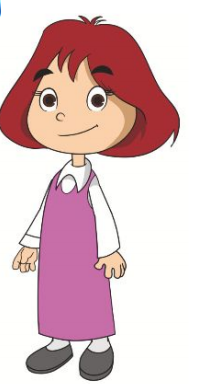 حلوى الموز مع العسل
نشاط 2
الوحدة
5
لمَ يسودّ الموز بعد تقشيره ؟
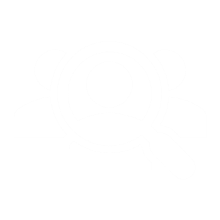 -
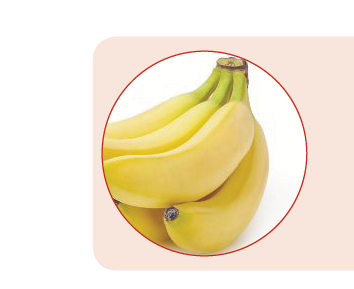 يسود الموز بعد تقشيره لأنه يتفاعل مع الأكسجين الذي في الهواء
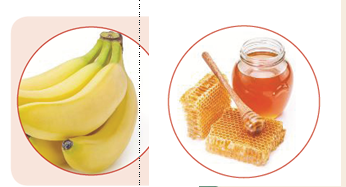 غذائي
حلوى الموز مع العسل
من فوائد الموز :
الوحدة
5
إن تناول الموز بانتظام يفيد الهيكل العظمي و الأعصاب و المفاصل .
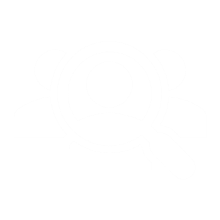 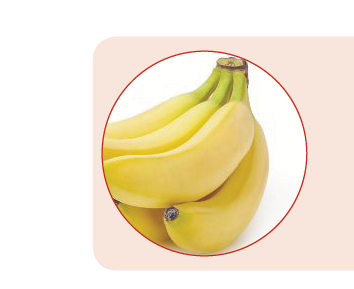 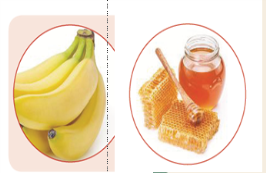 غذائي
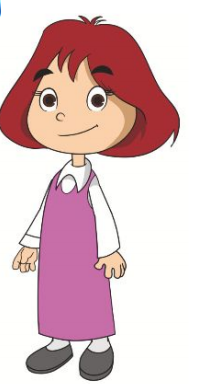 حلوى الموز مع العسل
إرشادات عامة
الوحدة
5
لا أنسى أن أقول : ( بسم الله ) قبل بداية كل عمل .
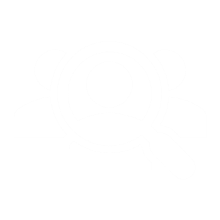 1
2
3
4
أغسل يديَّ قبل البدء في العمل و بعد الانتهاء منه .
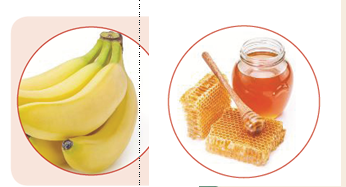 أحافظ على النظافة أثناء إعداد الصَّنف .
غذائي
حلوى الموز مع العسل
أفرِّش أسناني بعد تناول الحلويّات لحمايتها من الإصابة بالتسوّس .
أحيط مقادير طبق حلوى الموز مع العسل :
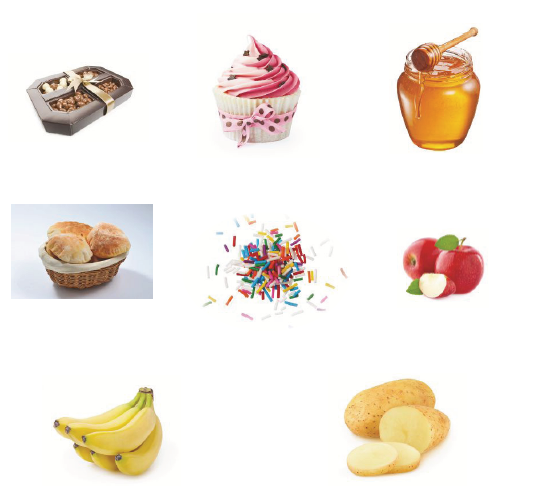 هيّا نمرح :
الوحدة
5
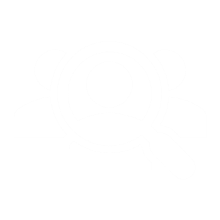 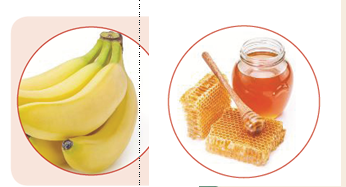 غذائي
حلوى الموز مع العسل
صفي خطوات العمل الآتي :
الوحدة
5
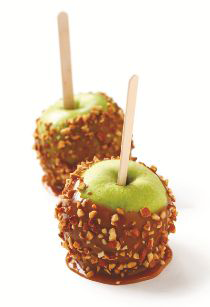 ندخل عوداً في وسط التفاحة ثم نغمسها في الشوكولاتة المذابة ثم  نمررها على المكسرات المجروشة .
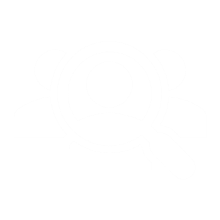 1
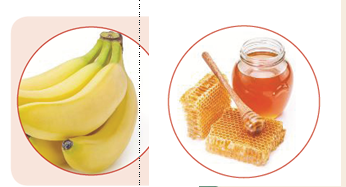 غذائي
حلوى الموز مع العسل
انتهى الدرس
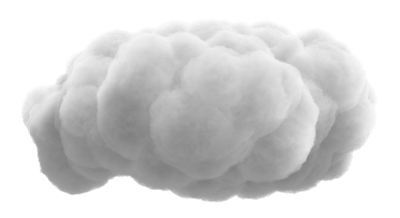 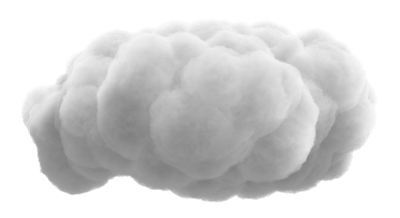 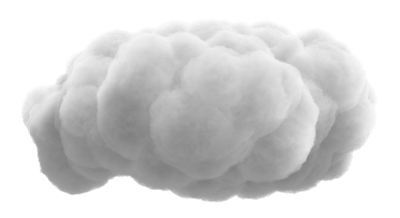 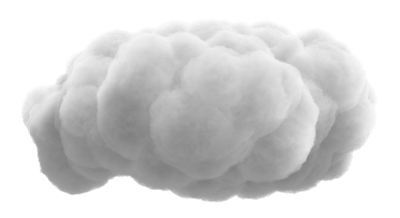 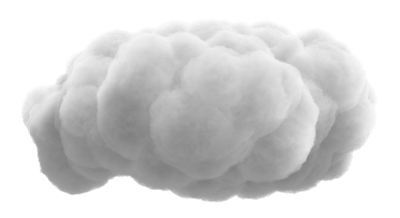